Taxonomic status of Bay-winged Hawk Parabuteo (unicinctus) unicinctus and Harris’s Hawk P. (u.) harrisi, with documentation of delayed plumage maturation in Bay-winged Hawk
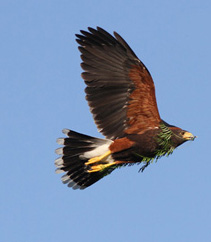 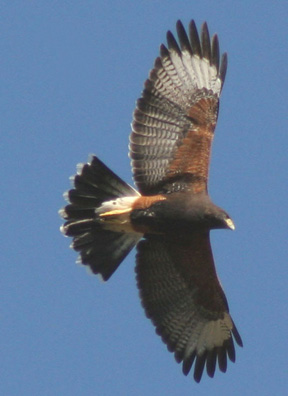 Bill Clark & Sergio Seipke
Bay-winged Hawk                  Harris’s Hawk
The two populations of Parabuteo unicinctus have long been treated by taxonomic authorities & World bird checklists as two subspecies:

Harris’s Hawk P. u. harrisi  in North & Central America, &
Bay-winged Hawk P. u. unicinctus in South America.
However, they differ in plumages and behavior to such an extent that they should be considered separate species.
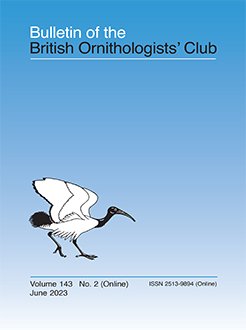 We published these results in the Bulletin of the British Ornithological Club this year.
The article is available free on-line at the Bull BOC web site.
https://bioone.org/journals/bulletin-of-the-british-ornithologists-club/volume-143/issue-2/bboc.v143i2.2023.a2/Taxonomic-status-of-Bay-winged-Hawk-Parabuteo-unicinctus-unicinctus-and/10.25226/bboc.v143i2.2023.a2.full
We  studied these taxa in the field in North and South America and examined 119  specimens (14 major museums) and >100 photographs, as well as reviewed their literature.
Further, we examined numerous photographs of both on-line, especially on Wikiaves &
Macauley bird collection. 

Our on-line article incudes many pointers (URLs) to photos of both taxa at various ages in these collections.
The two taxa differ considerably in plumages and some behaviors.  Adult plumages differ in color of undersides of remiges, & in markings on throat, undersides, leg feathers, & tail.
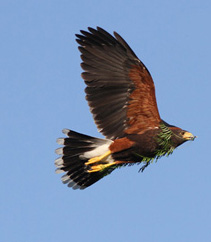 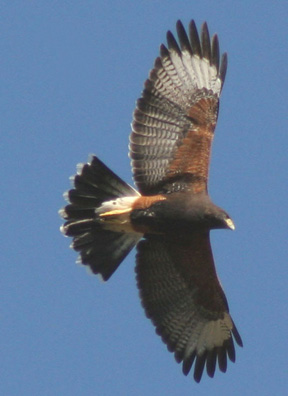 Argentina         Texas
BWH – Pale remiges
HH – Dark remiges
Adult plumages differ in markings on throat, undersides, leg feathers, and tail.
Museum Comparative Zoology
U Michigan
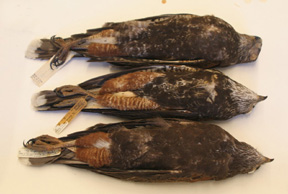 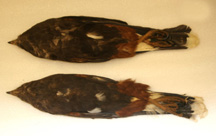 HH – Dark throat, solid rufous leg feathers, and dark body.
BWH – Pale throat, barred leg feathers, pale marking on body,
Adult plumages differ in width of white terminal band, wider on Harris’s Hawk.
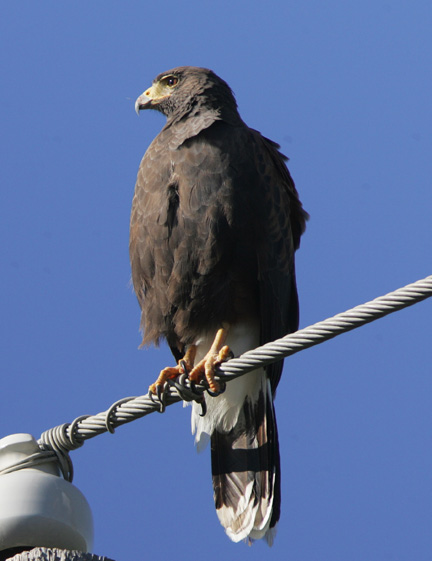 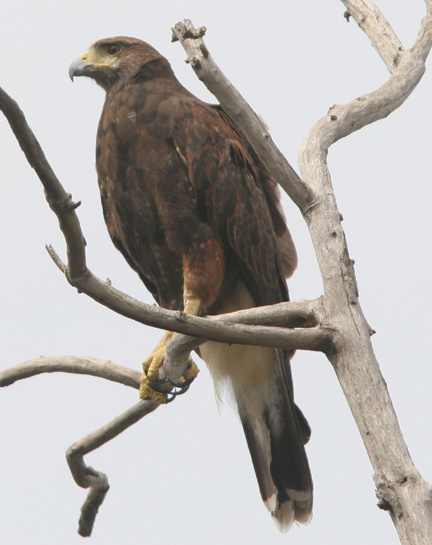 Venezuela      Texas
BWH
HH
Adult plumages differ in width of white at the base of the tail & terminal band, wider on Harris’s Hawk.
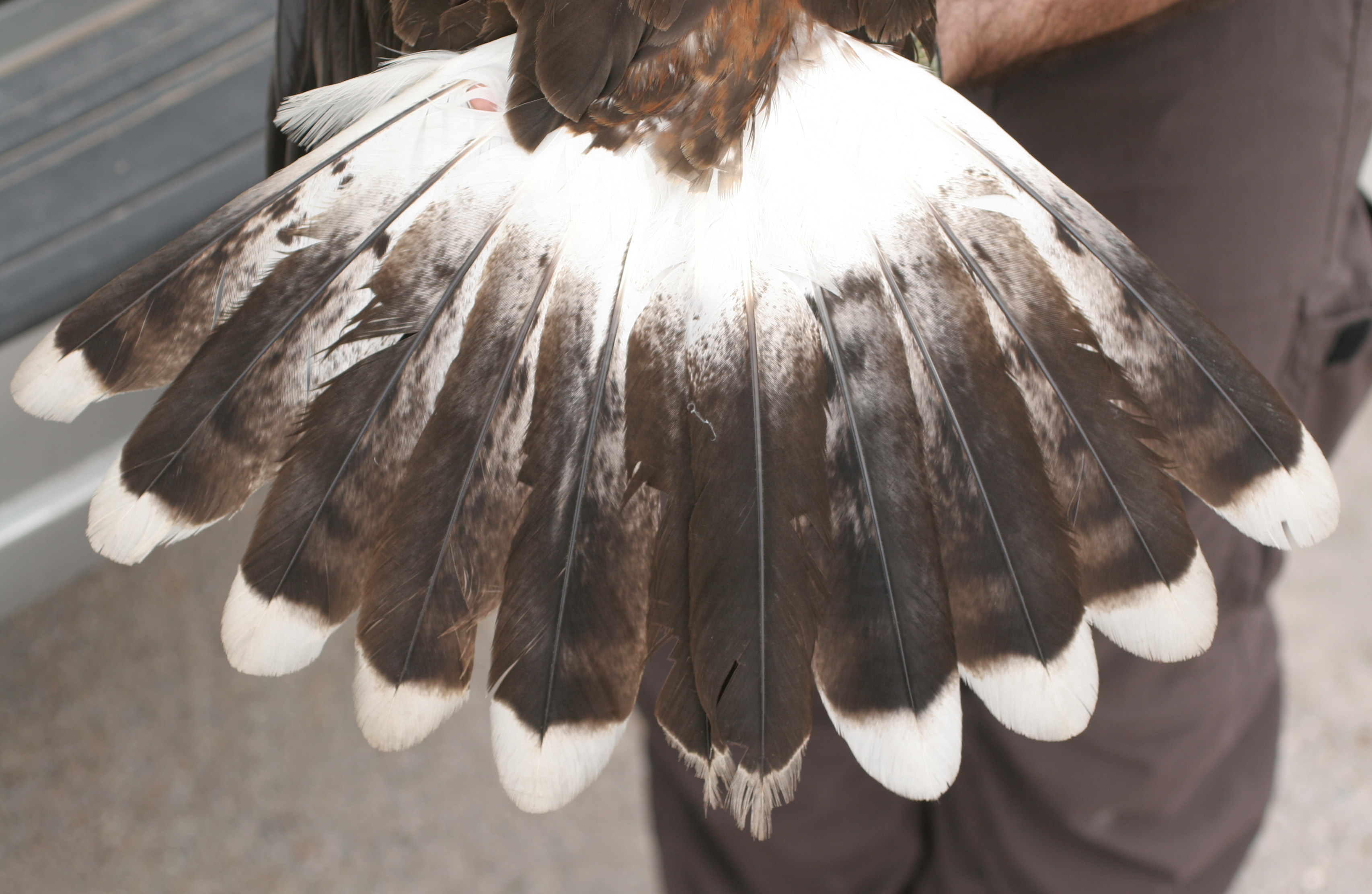 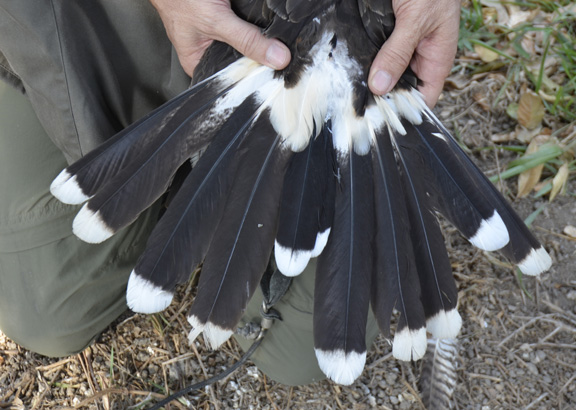 Peru
Lee Jones
Texas
BWH
HH
Juvenile plumages differ between the taxa even more than adults’.
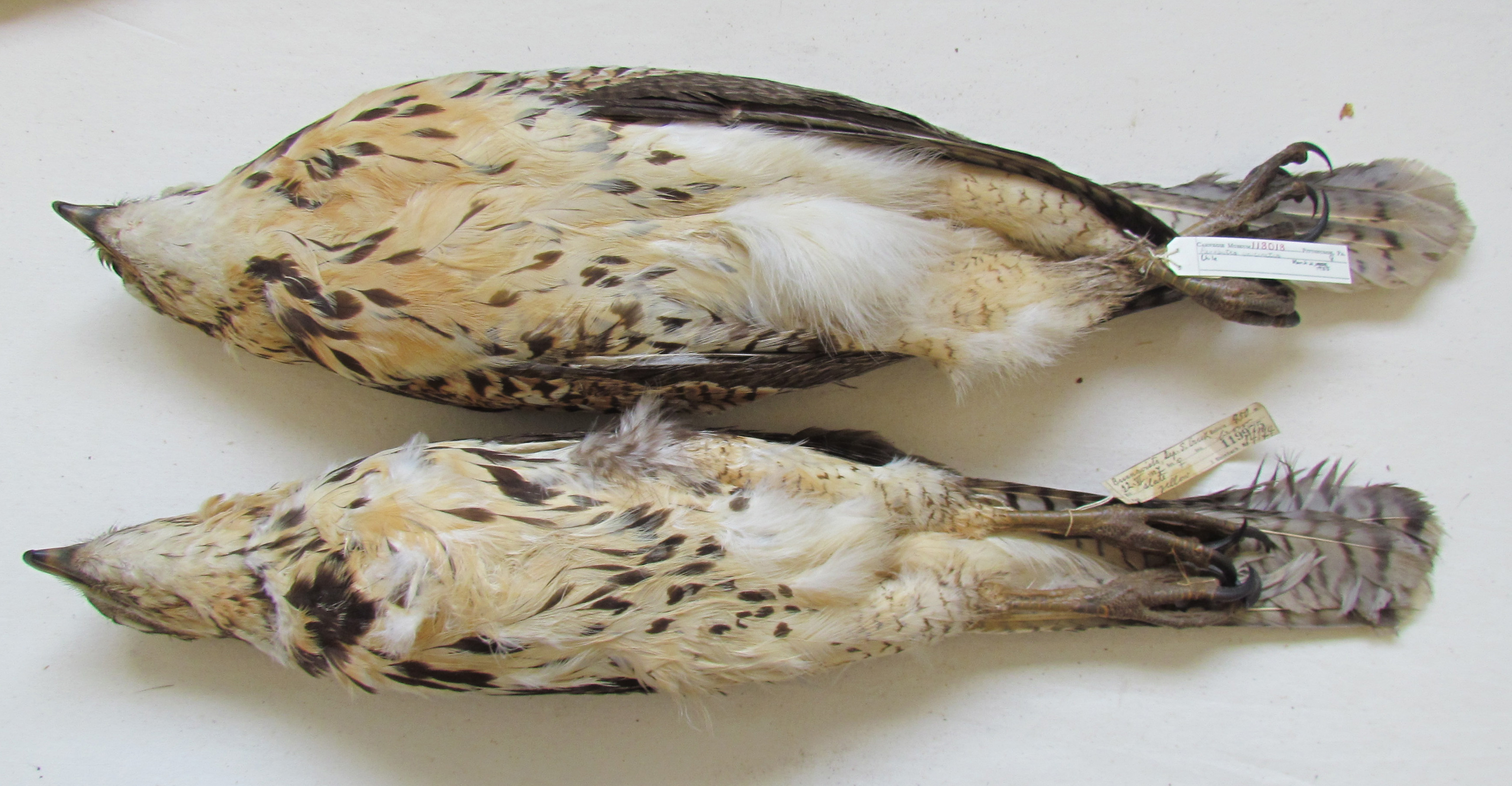 Carnegie
BWH Underparts buffy with dark streaking.
HH     Underparts dark with buffy markings.
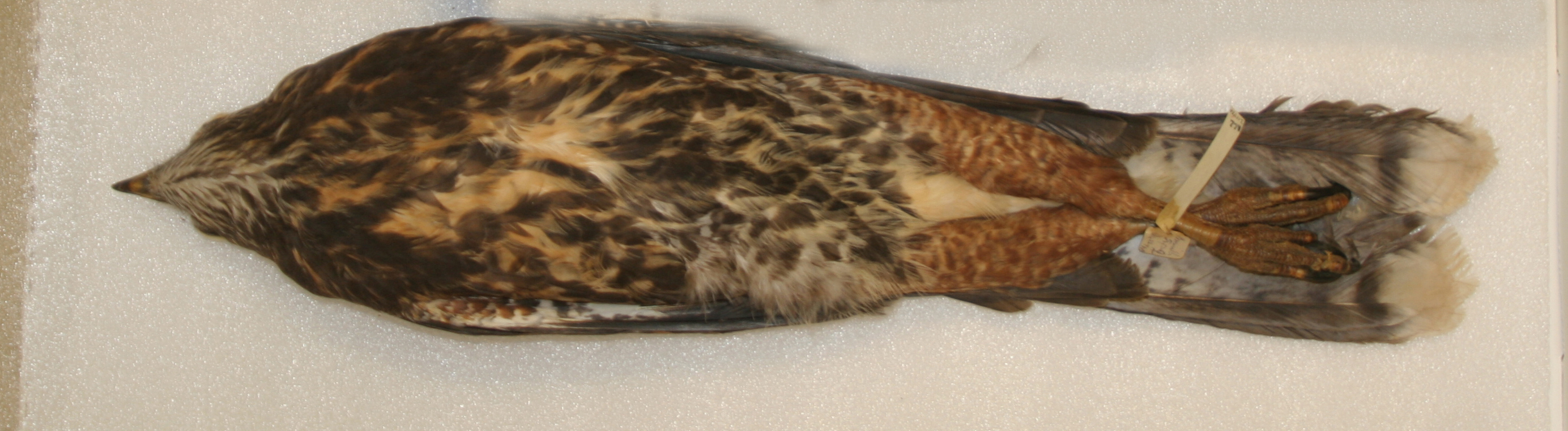 Museum Comparative Zoology
Juvenile plumages differ between the taxa even more than adults’.
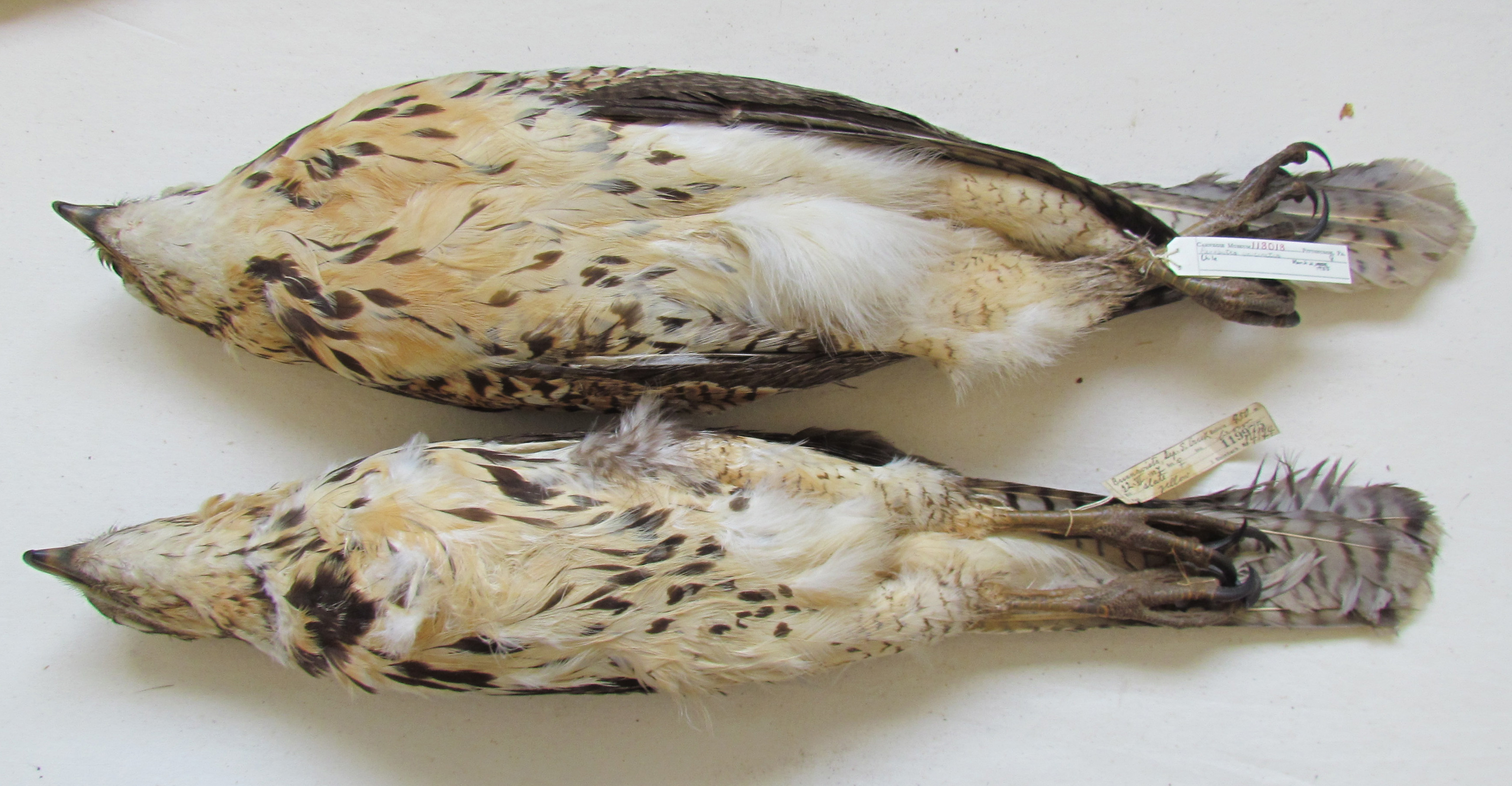 Carnegie
BWH    Leg feathers buffy with faint rufous barring.
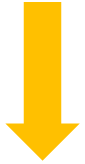 HH     Leg feathers rufous with buffy barring.
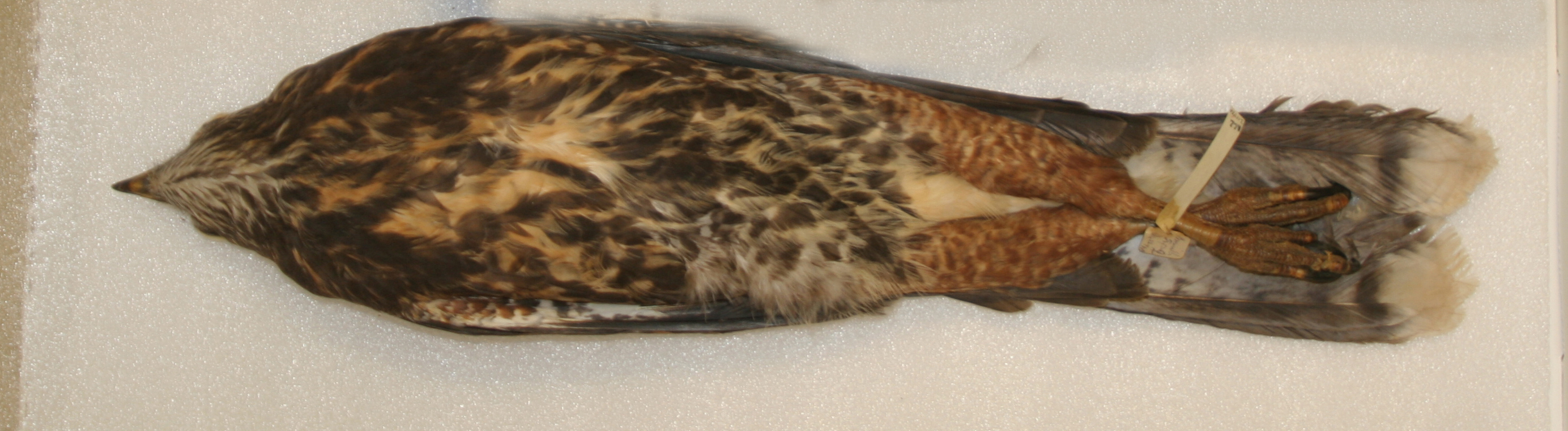 Museum Comparative Zoology
Juvenile plumages differ between the tax even more than adults’.
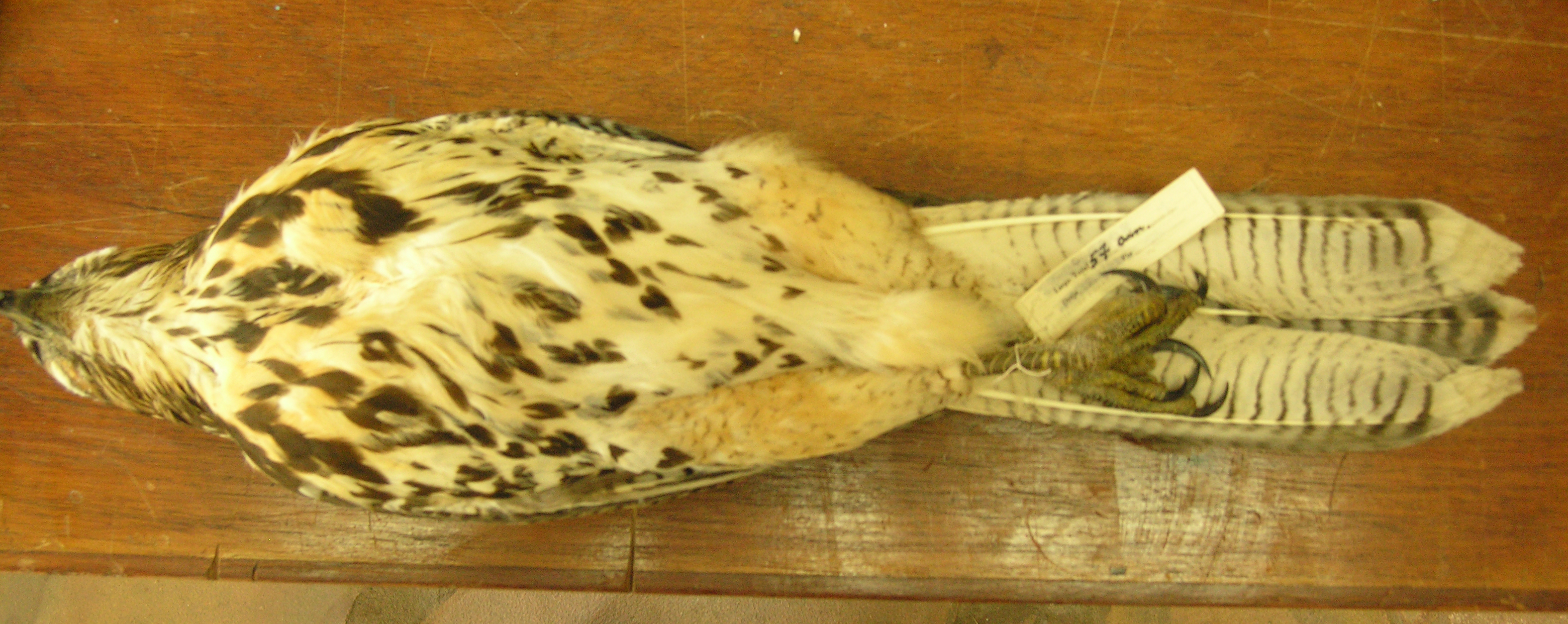 BWH    Narrow dark bands on under tail.
El Bolson
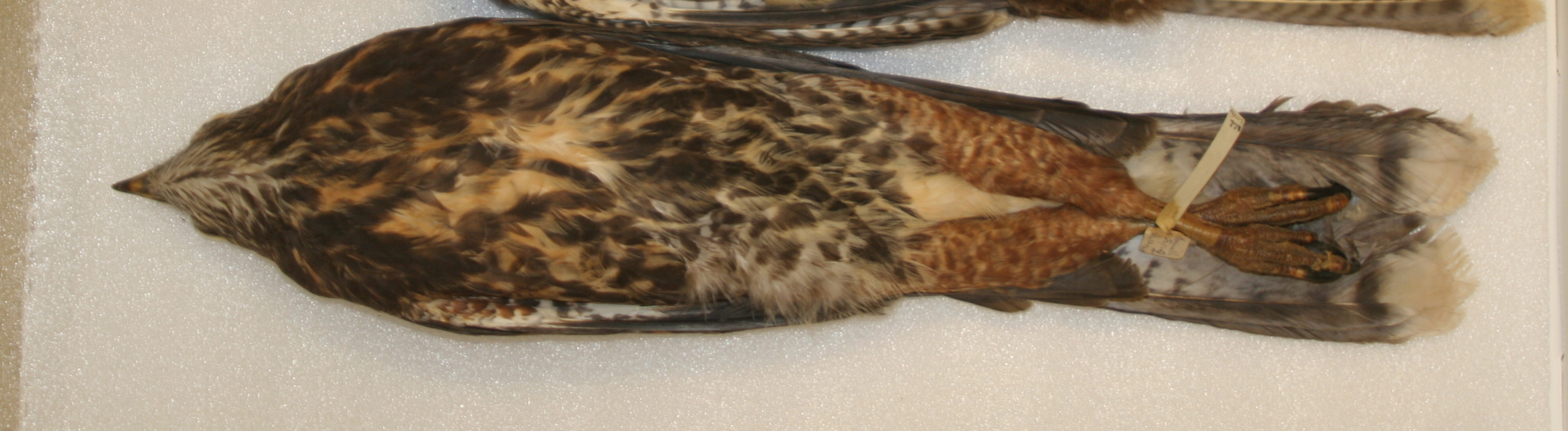 HH   Wider dark band on under tail.
Museum Comparative Zoology
Juvenile plumages differ between the tax even more than adults’.
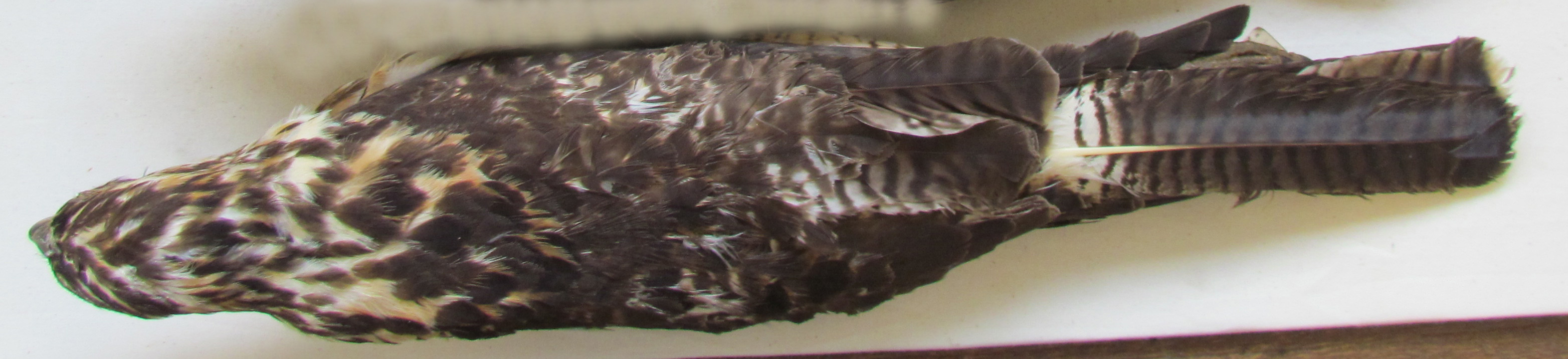 Carnegie
BWH    Buffy markings on upperprts
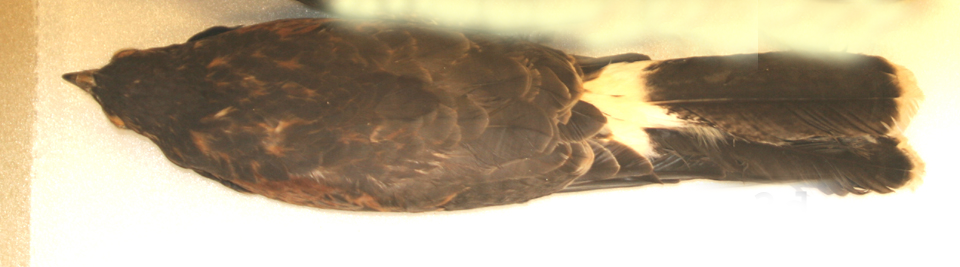 Museum Comparative Zoology
HH Rufous not buffy markings on upperparts.
Juvenile plumages differ between the taxa even more than adults’.
Gustavo Sebastian Cabanne
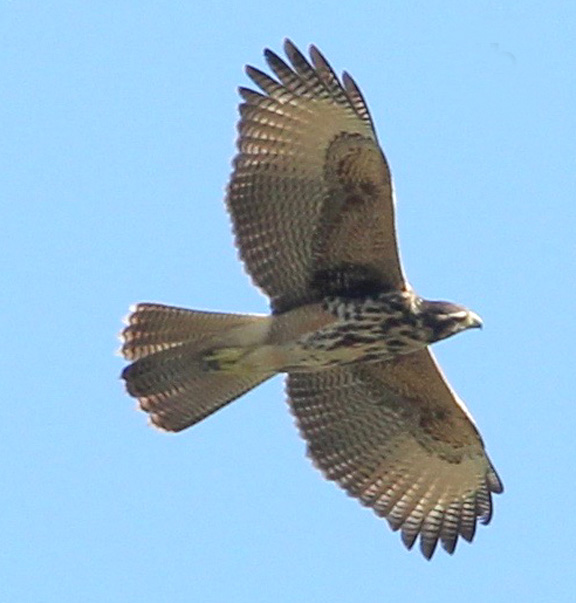 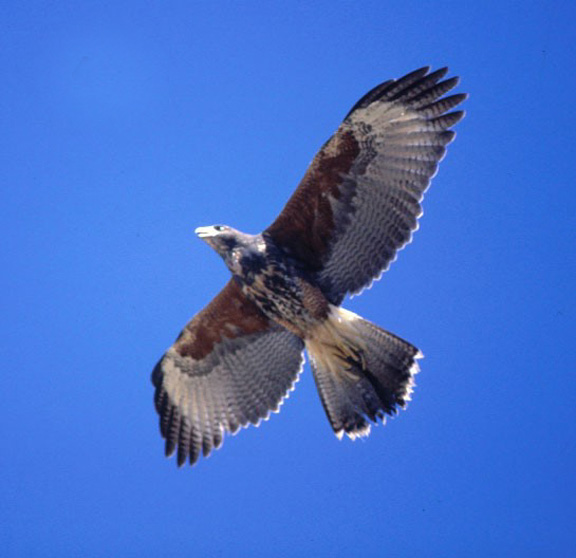 BWH Buffy underwing coverts
HH  Rufous underwing coverts
Juvenile plumages differ between the taxa even more than adults’.
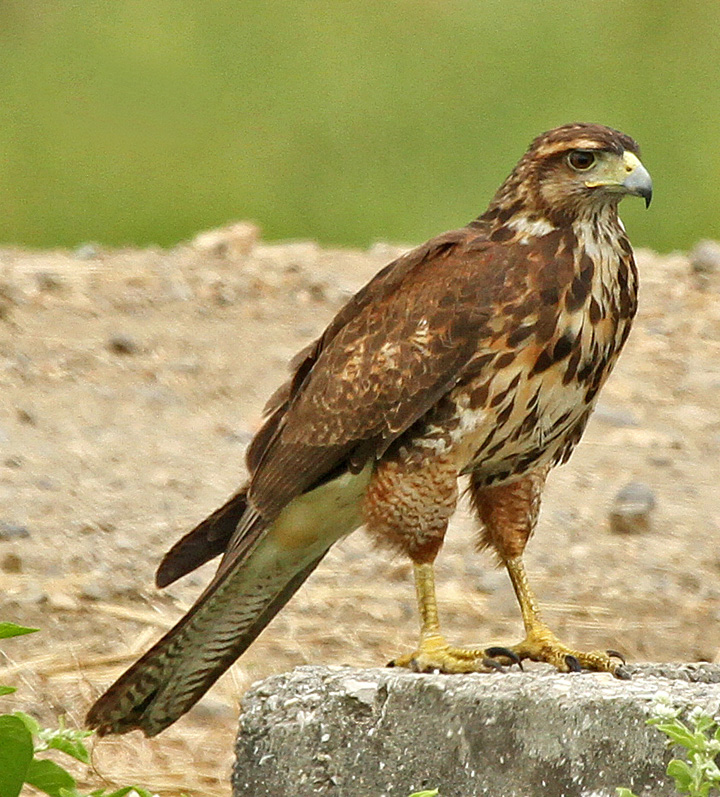 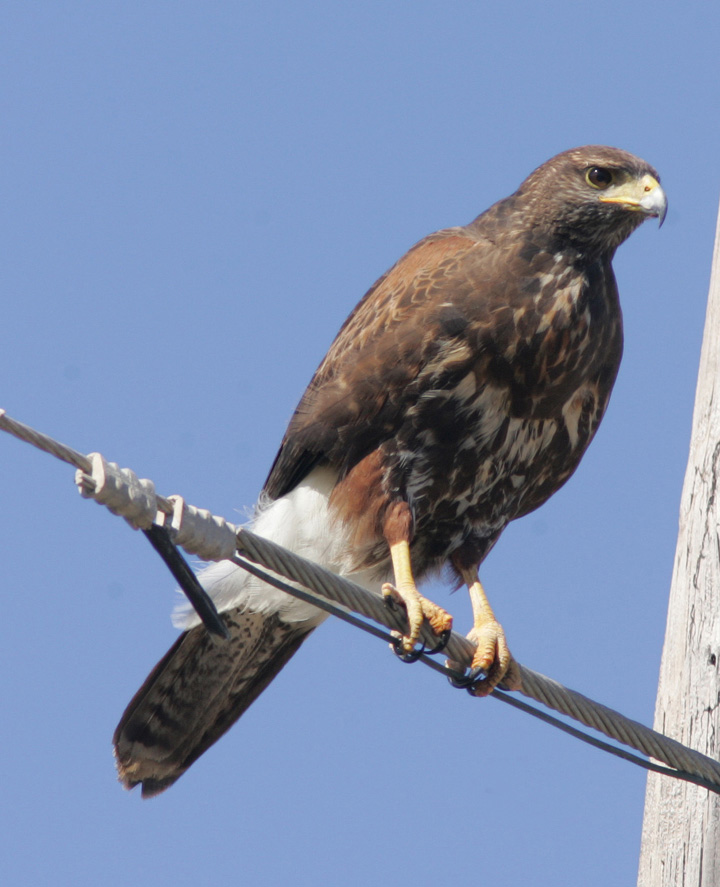 Roger Ahlman
HH
BWH
Harris’s Hawk molt directly from juvenile to adult plumage in the 2nd prebasic molt.
However, Bay-winged Hawks do not. They have two intermediate immature annual plumages between juvenile and adult plumages: Basic II and Basic III.
HH
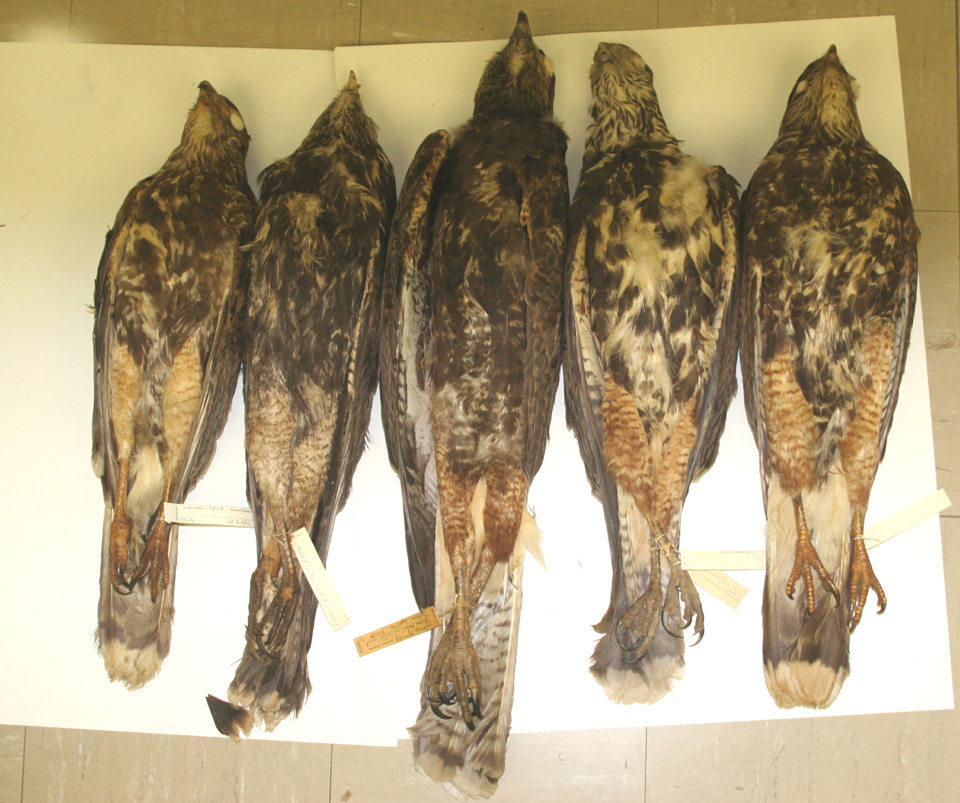 BWHs
BWH - Basic II specimens appear much like juvenile HHs. Differ in having flight feather molt.
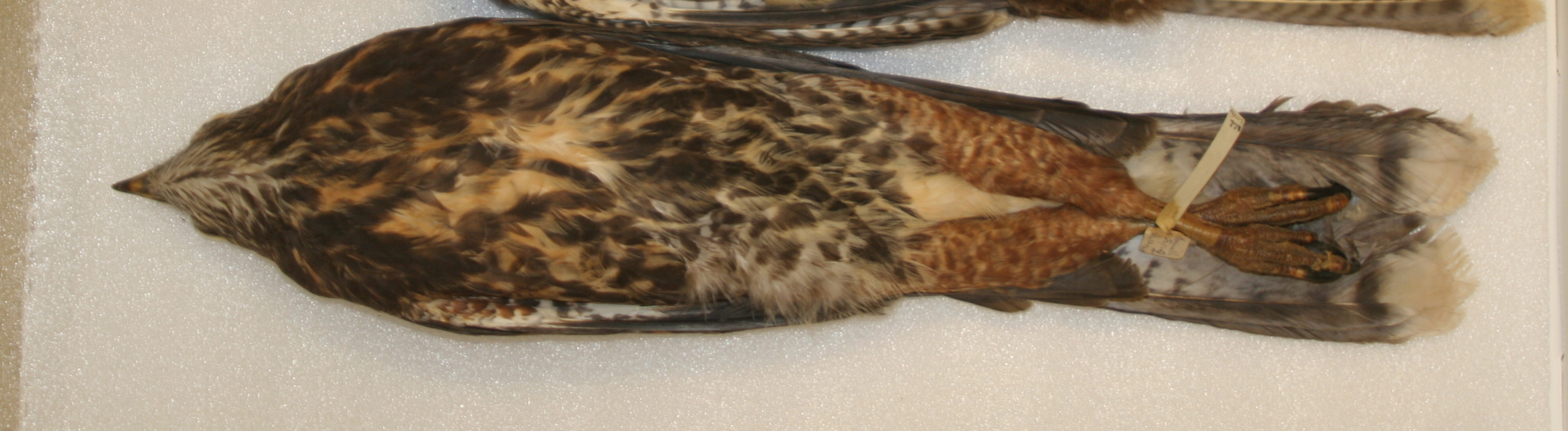 Museum Comparative Zoology
US National Museum
Only two published books mention these Basic II & III plumages: Coulson & Coulson (2012) and Pallinger & Menq (2022)
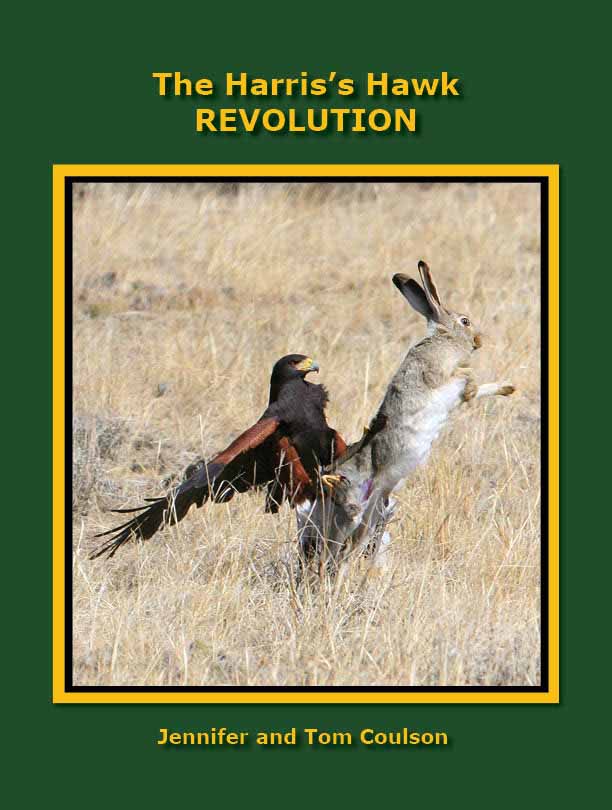 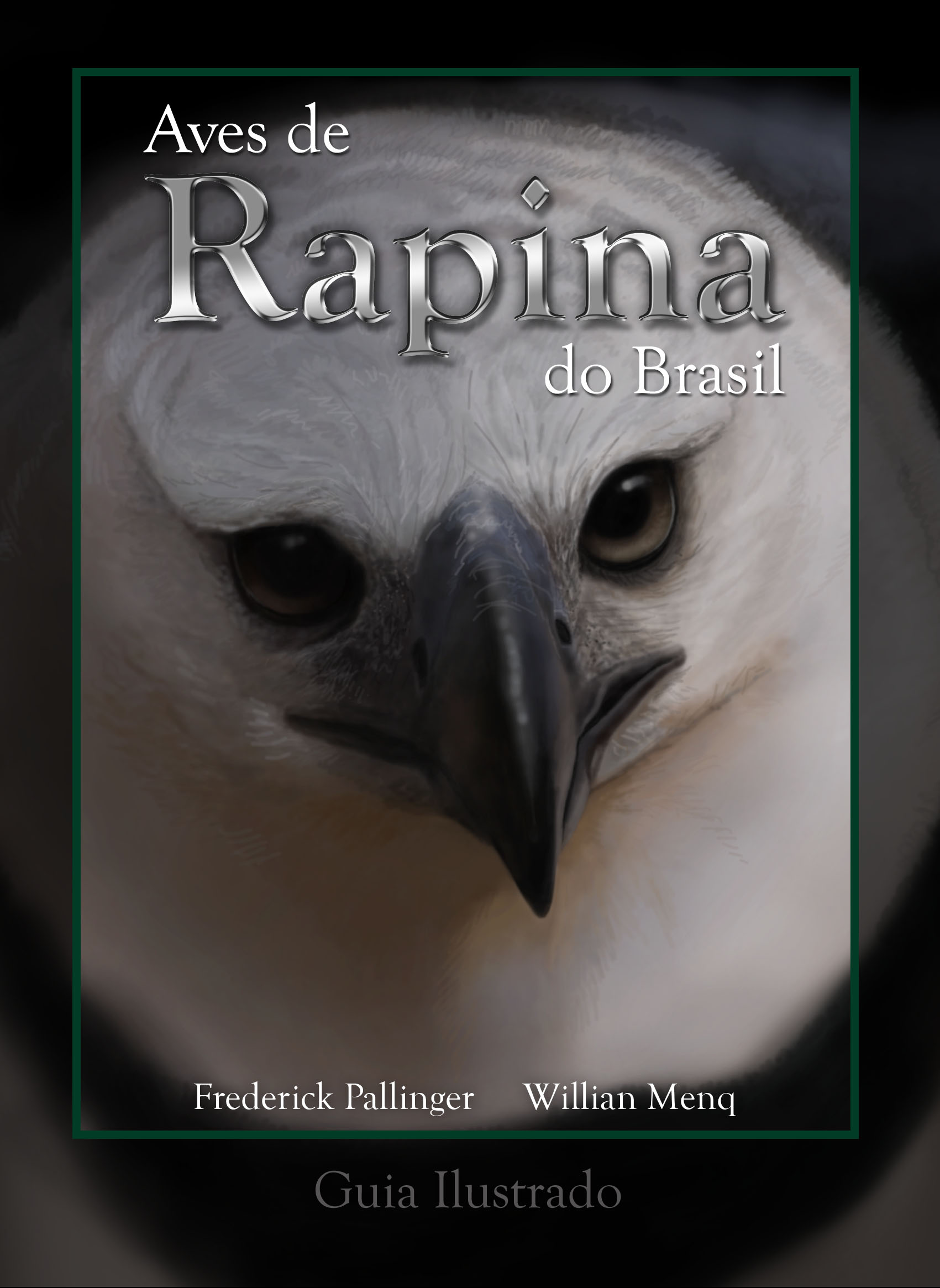 Neither describes them in detail.
Two Basic II Bay-winged Hawk photos taken in Brazil can be seen at:
https://www.wikiaves.com.br/4784500
https://www.wikiaves.com.br/692648
These photos are of Basic II BWHs in flight, showing remige molt and body plumage like juvenile Harris’s Hawk.

A photo of a Basic III BWH taken in Brazil can be seen at:
https://www.wikiaves.com.br/2906986
This photo of a Basic III shows two waves of remige molt and adult-like body.
The difference in number of years to attain adult plumage must have a genetic basis.
Should these taxa interbreed, how many immature plumages would such a hybrid have? One, two, or three.
There have been only two DNA analyses done comparing these taxa, both with a limited sample of DNA. Nevertheless, they do show a difference between them.
Two published  DNA analyses:

Riesing et al. (2003) used 2 mitochondrial markers (nd6 gene and pseudo-control region (ΨCR) & sequenced 2 unicinctus specimens and one harrisi.  Their ML tree shows the 2 BWH as sister to the HH.

Raposo do Amaral et al. (2009) sequenced the nuclear intron Fib5 for 3 specimens, one HH from Texas and 2 BWH from South America.  As with the Riesing tree, the 2 BWH clustered together as sister taxa to HH.
We found no evidence of interbreeding between these taxa, including no specimens or photographs that show traits of both..

This is to be expected, as their ranges are allopatric.
Basic II BWHs appear almost like juvenile HHs, but show one cycle of flight feather molt.
BWH has new inner primaries & a secondary.
HH shows no primary or secondary molt.
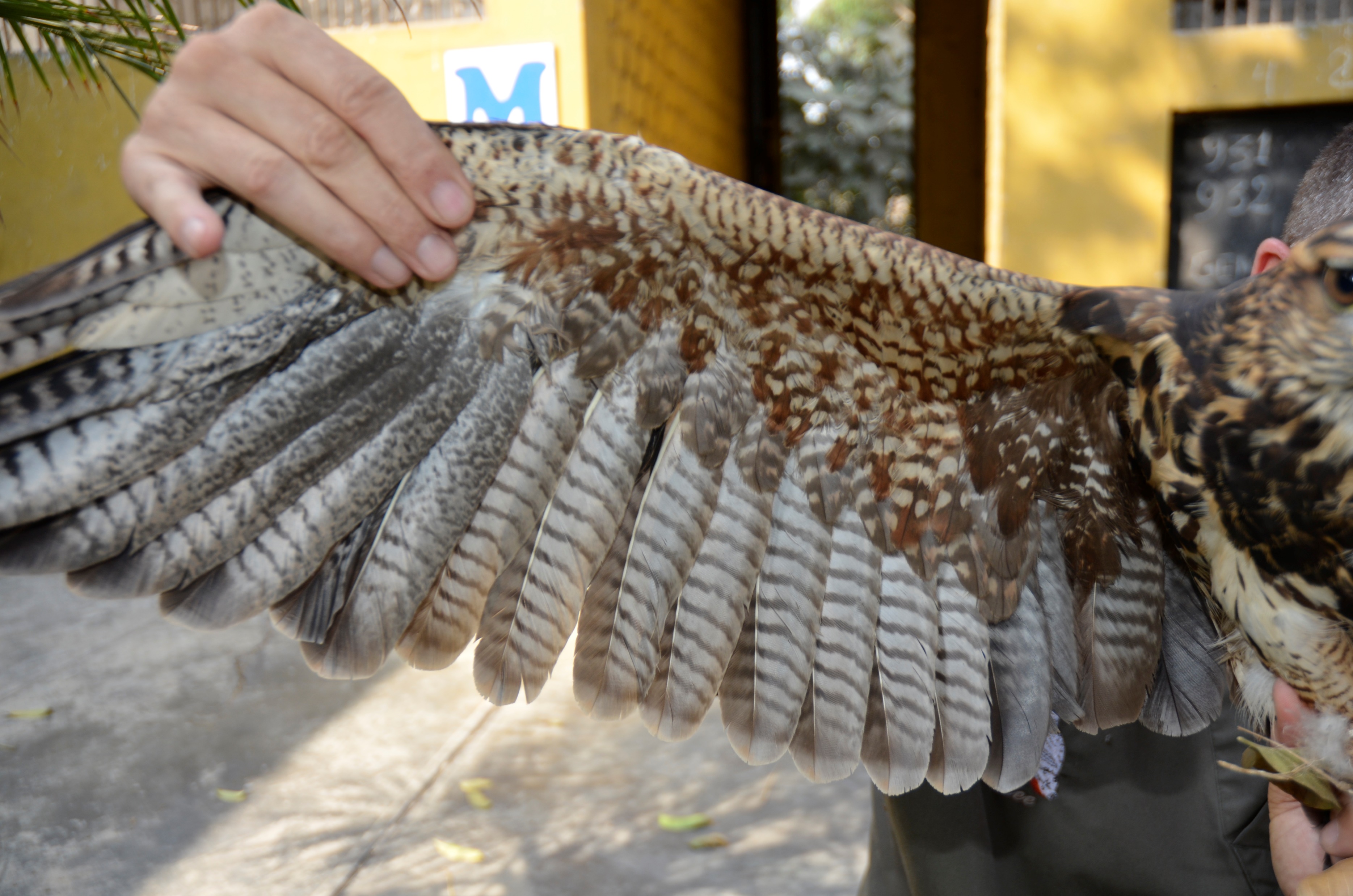 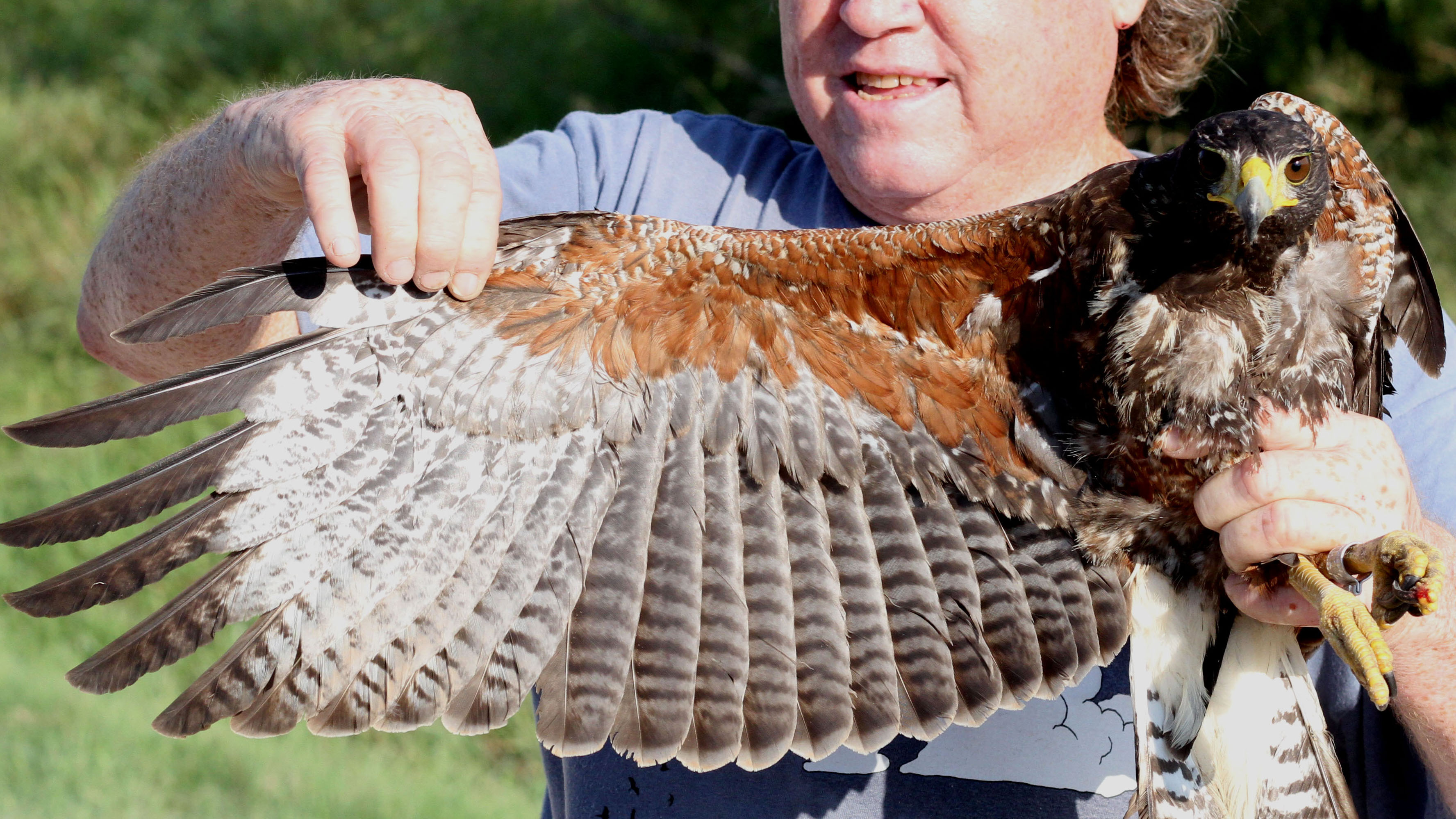 Lee Jones
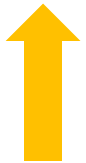 Basic III BWHs are more adult-like and show two cycles of remige molt.
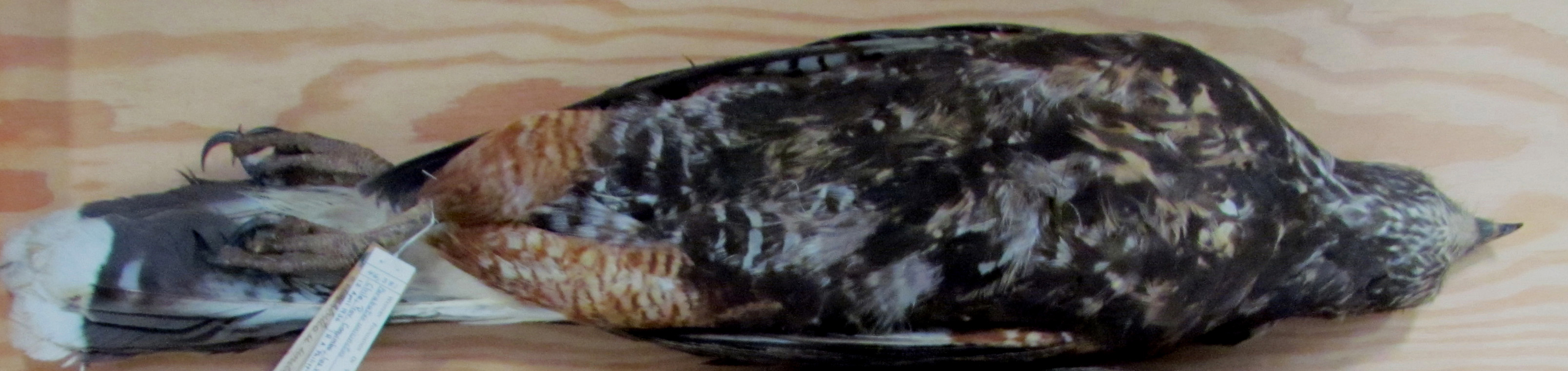 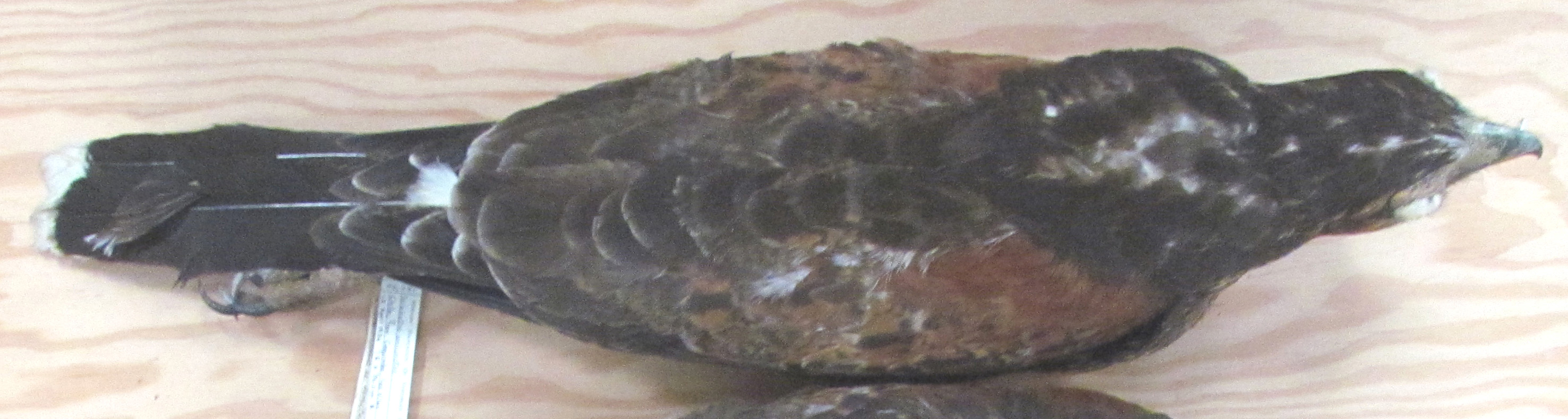 Some references cite records of Harris’s Hawk in South America, but we found no harrisi  specimens collected in South America in museums.
Researchers from North America have not seen any Harris’s Hawks in Ecuador.
Most likely, sightings of Basic II or Basic III BWHs were mis-identified as juvenile HHs.
Behavioral differences between the taxa are cooperative hunting and breeding that is reported regularly for Harris’s Hawk but is rare or absent in Bay-winged Hawk.
HH: Often seen in territory as a trios, or more.
BWH: Almost always as pairs.
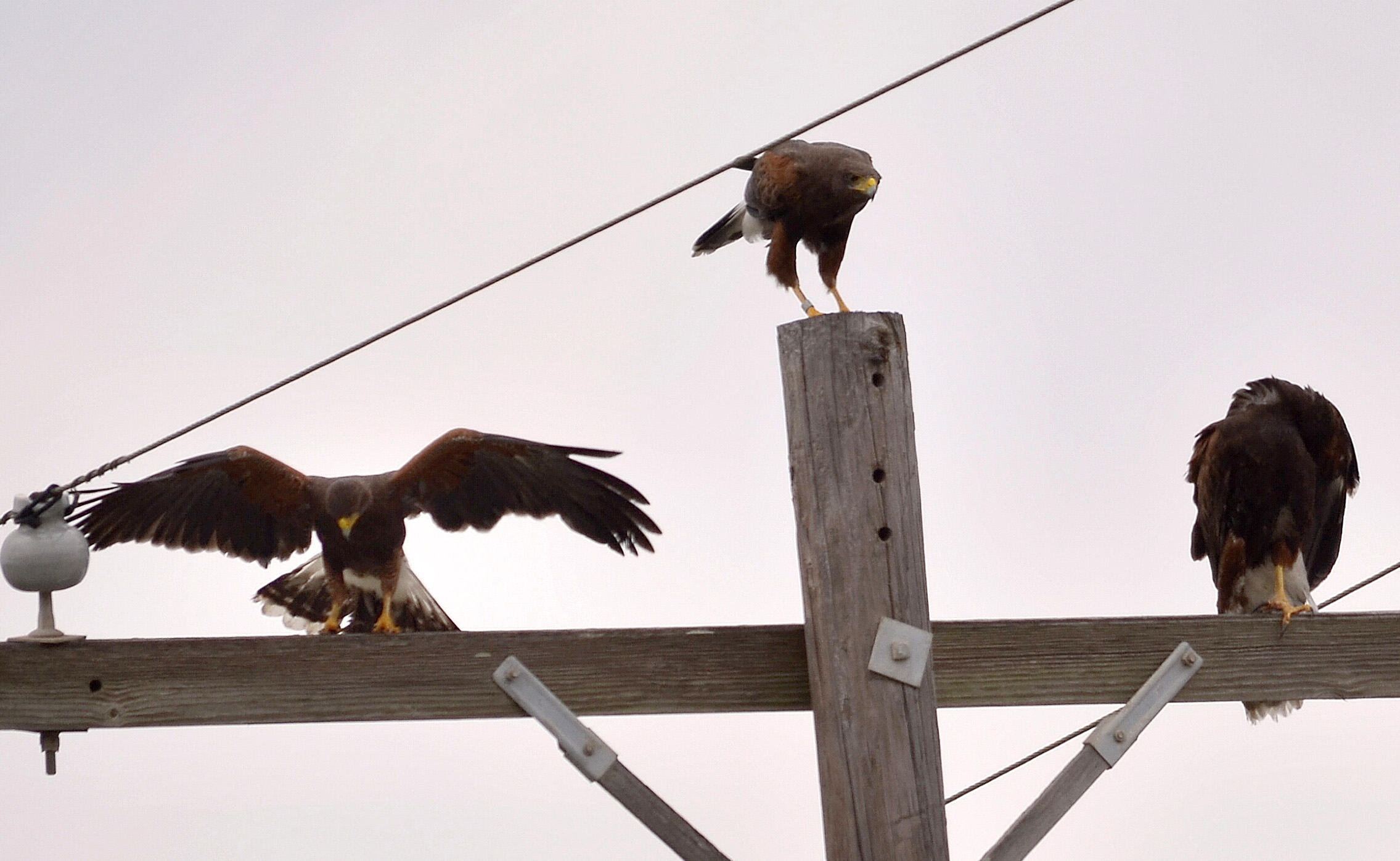 HHs
Assumptions that these two are the same species has negatively affected their illustration in field guides.
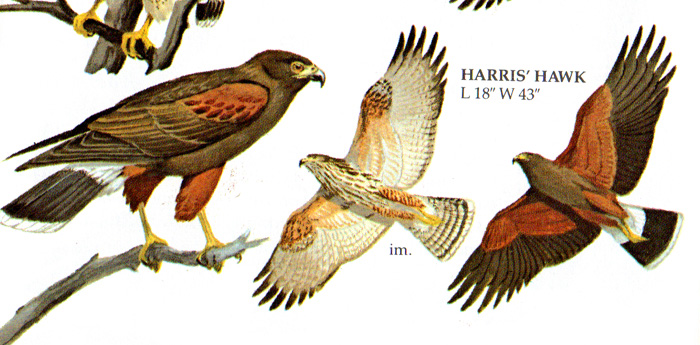 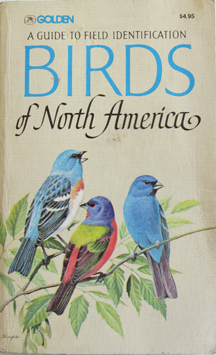 Golden Guide (N. America) shows juvenile Bay-winged Hawk instead of Harris’s Hawk. All other NA guides are accurate.
Brown & Amadon shows adult Harris’s Hawk and juvenile Bay-winged Hawk, without labeling them as such.
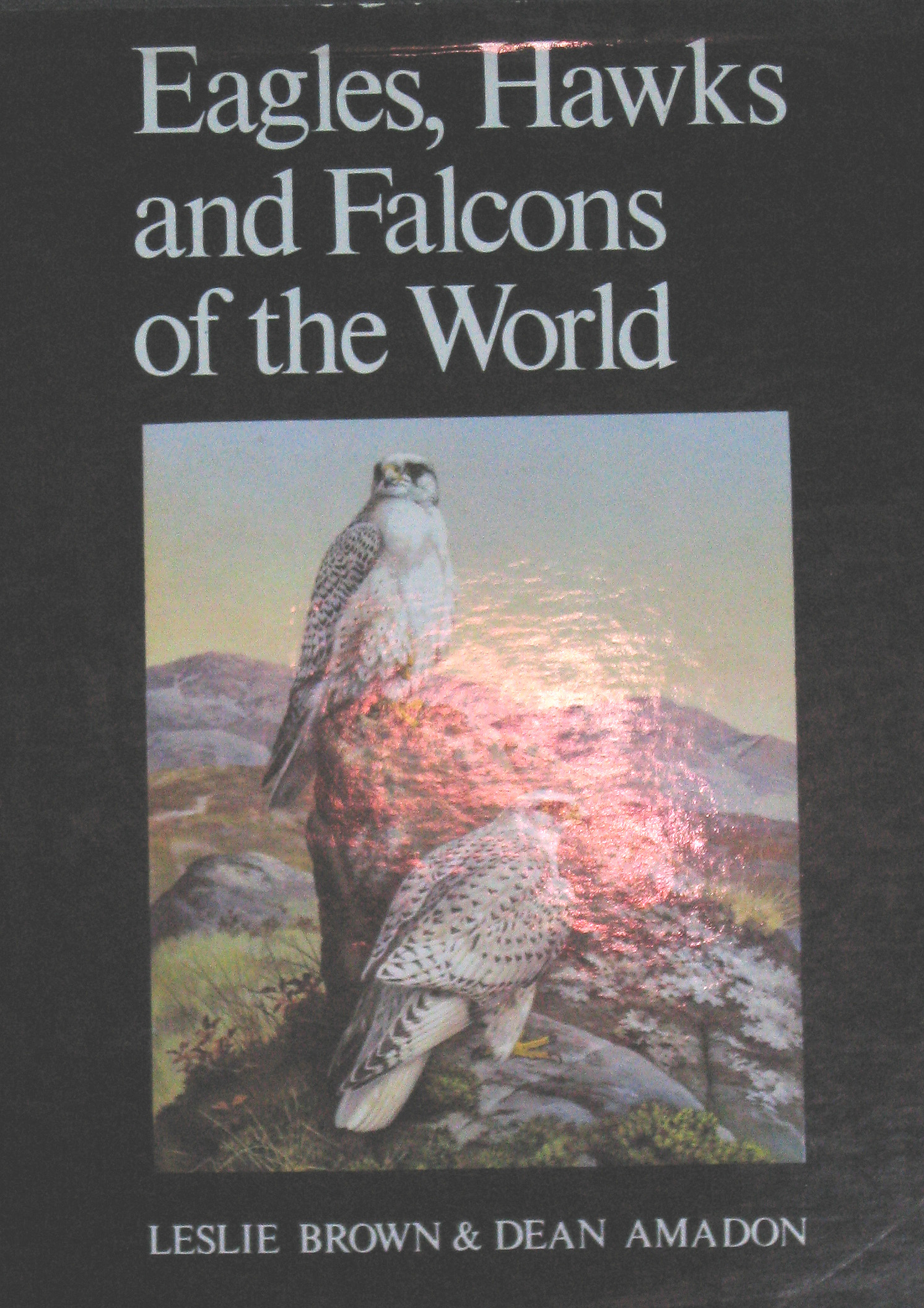 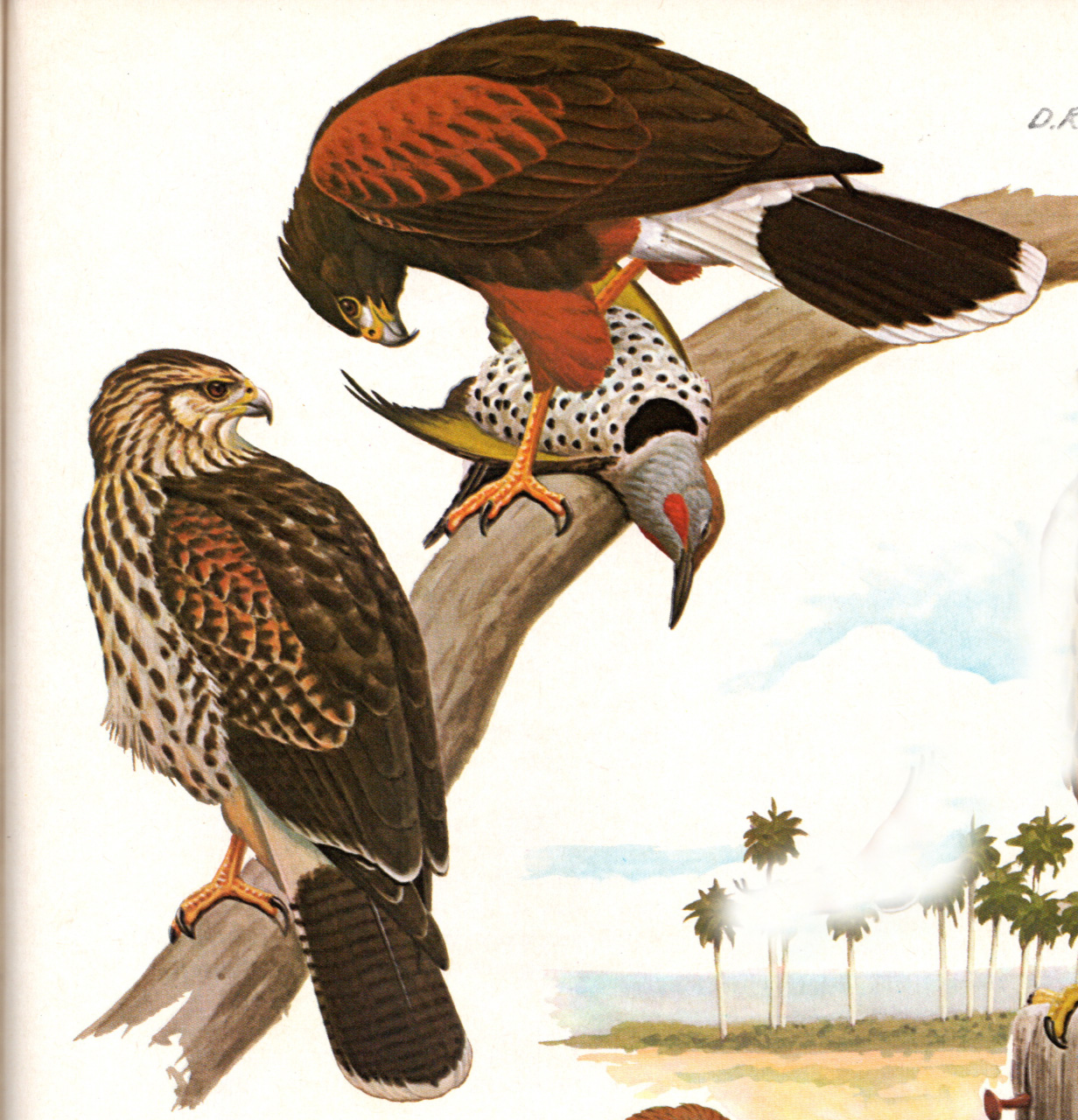 Ridgly & Greenfield shows Harris’s Hawk instead of Bay-winged Hawk for Peru guide.
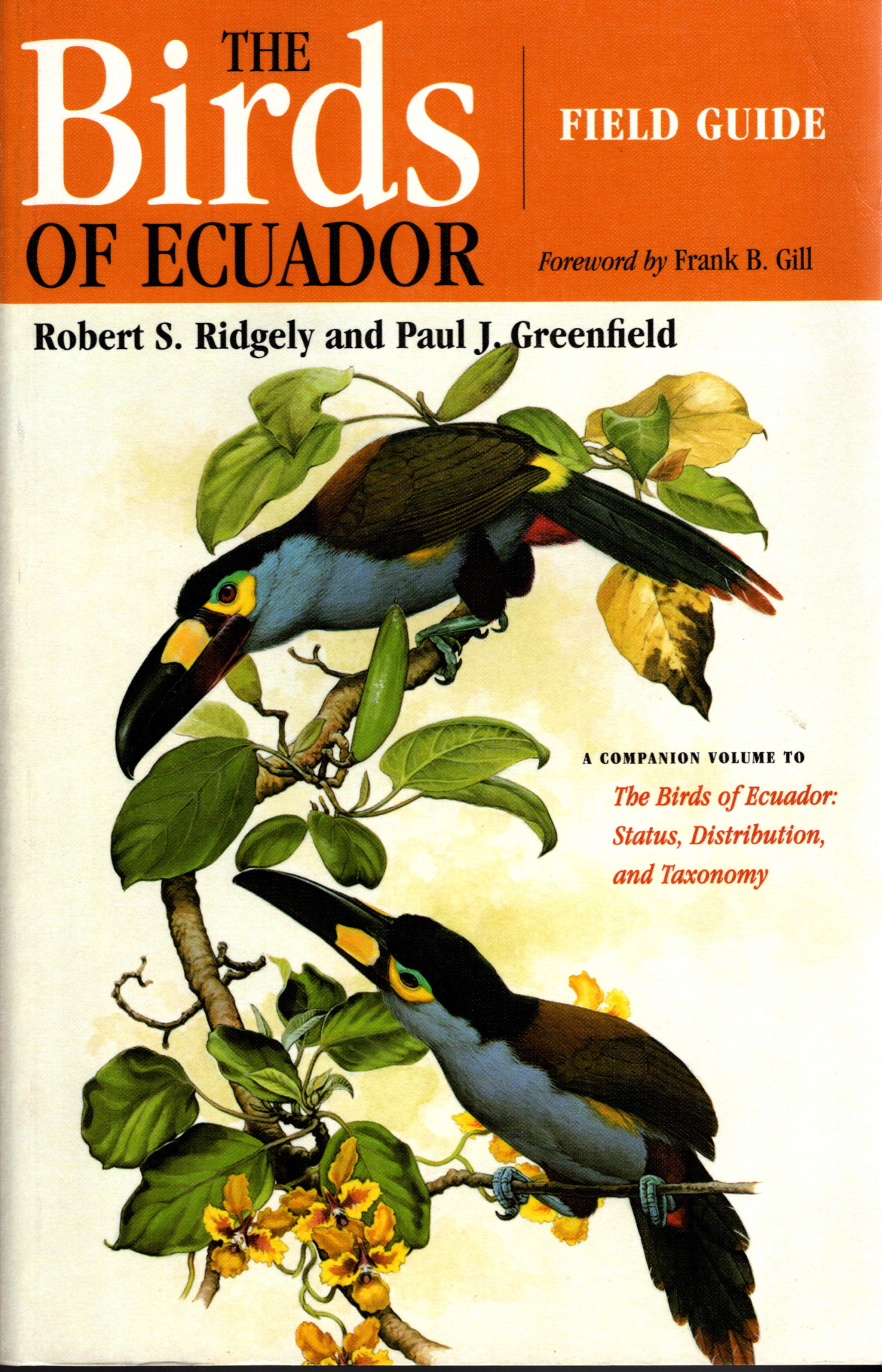 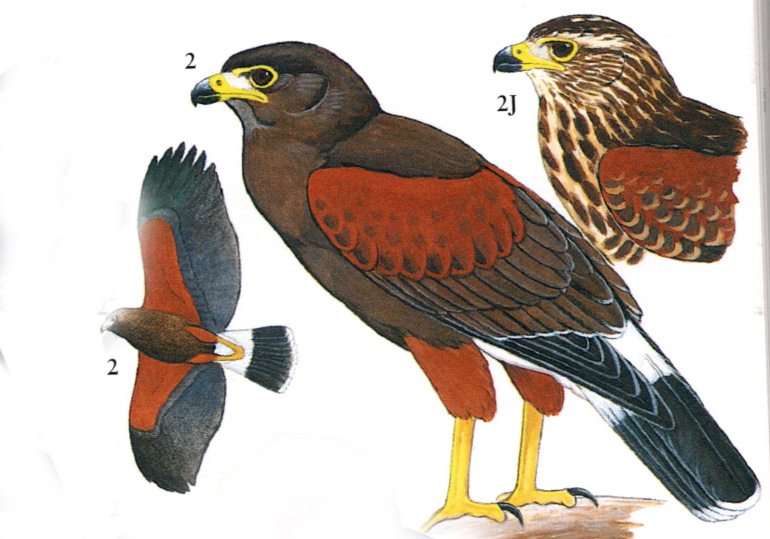 Scheulenburg et al. shows adult and juvenile Bay-winged Hawk correctly but do not show nor mention Basic II & II plumages.
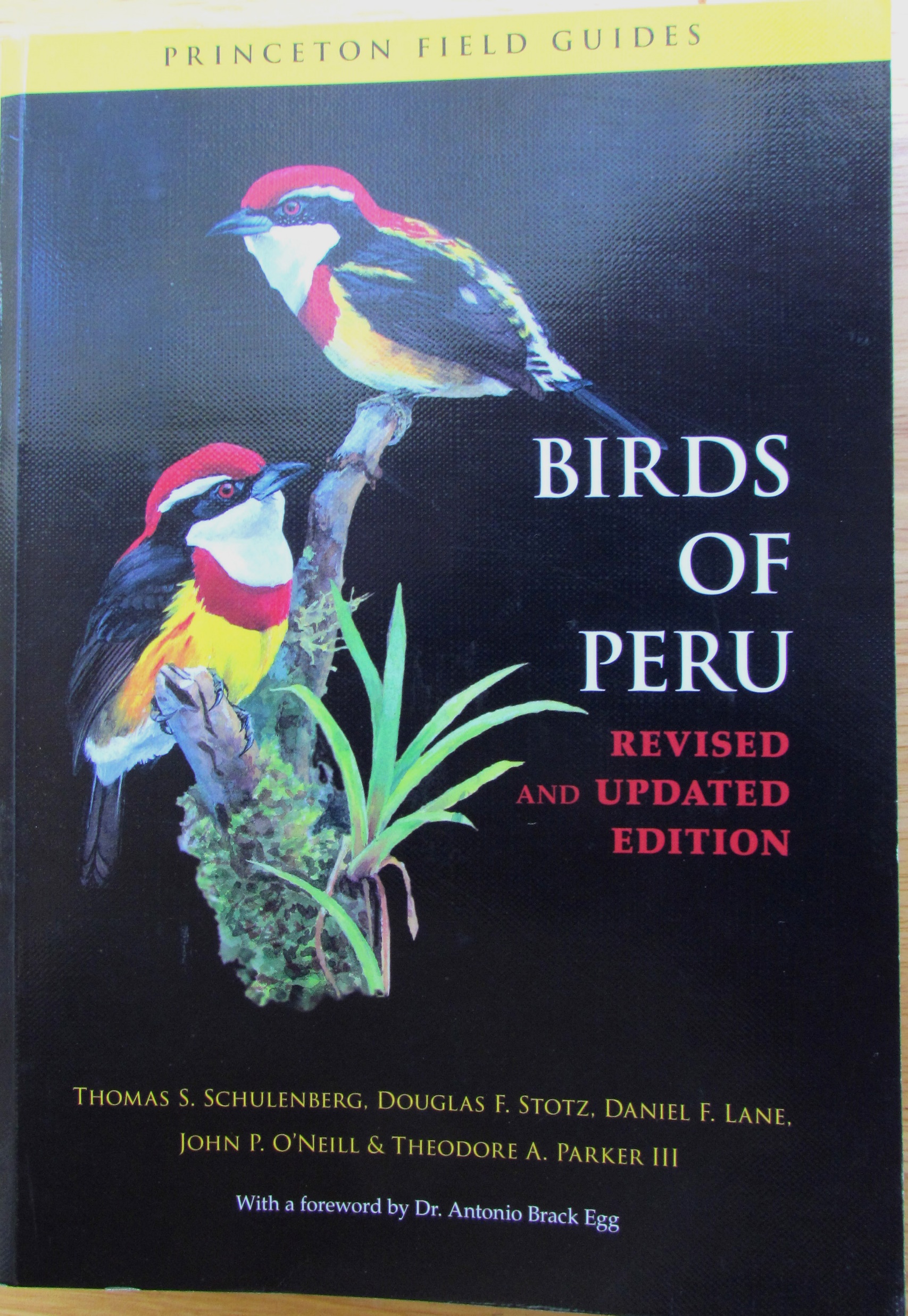 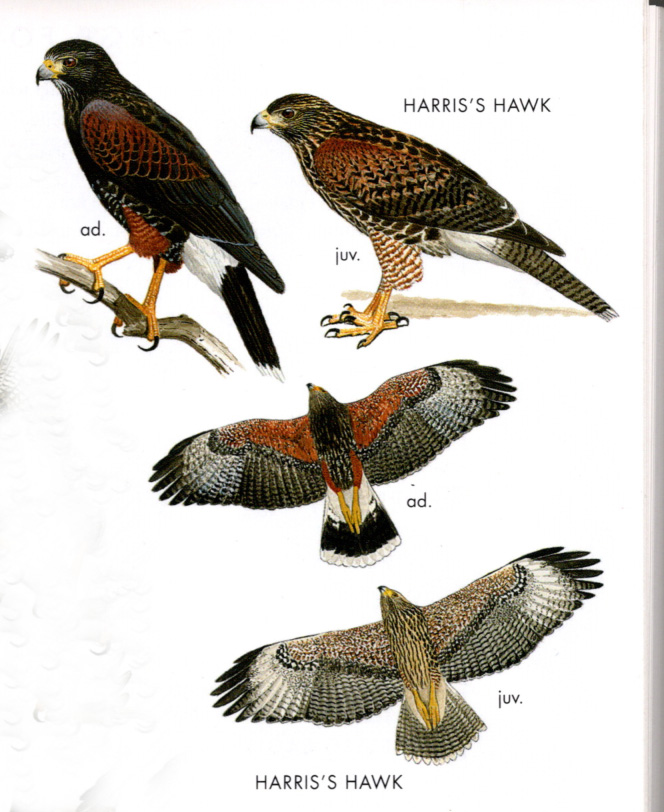 It is not clear that the differences between these taxa in the extent of cooperative hunting and breeding has taxonomic value or not.
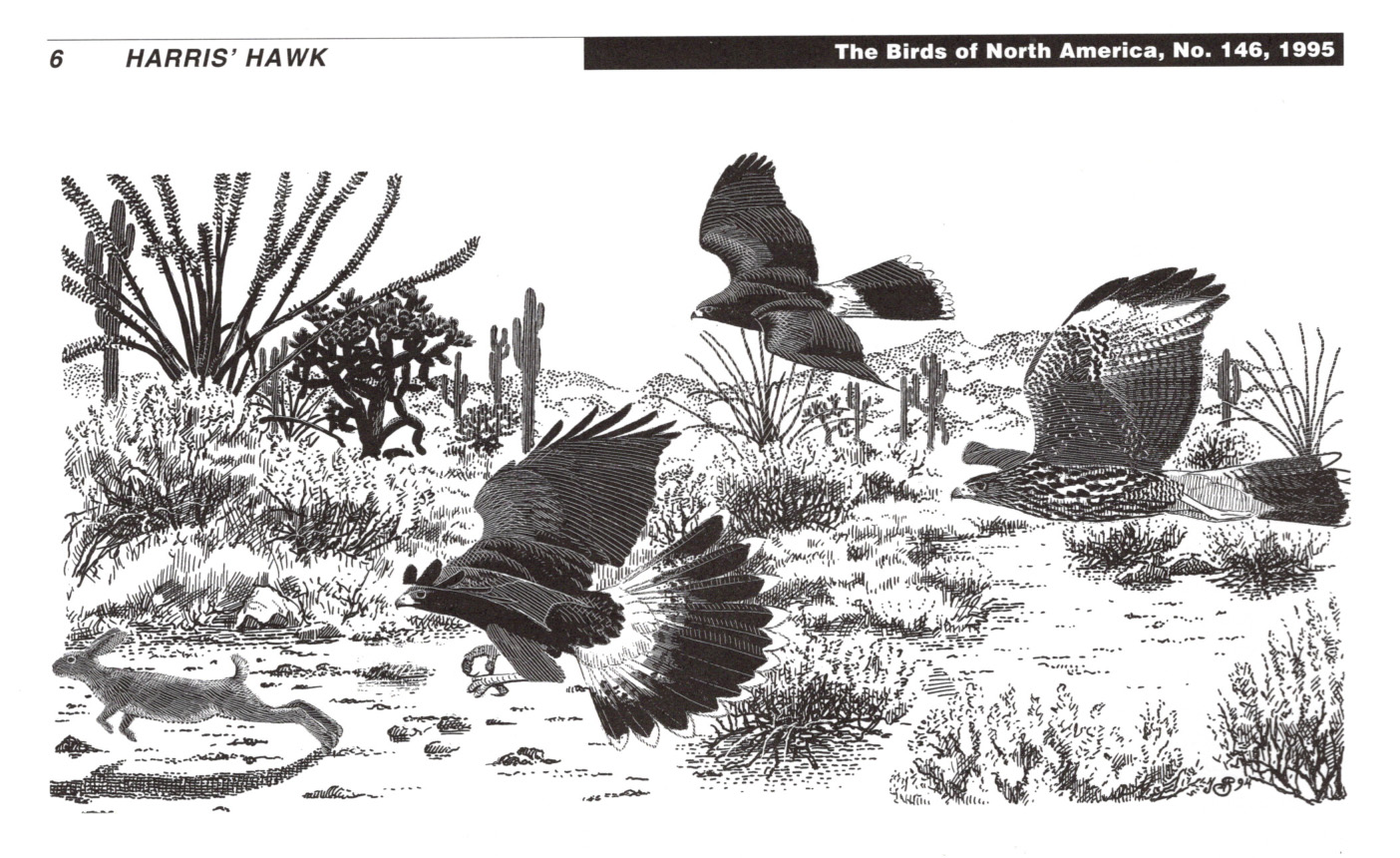 Ranges:  Allopatric
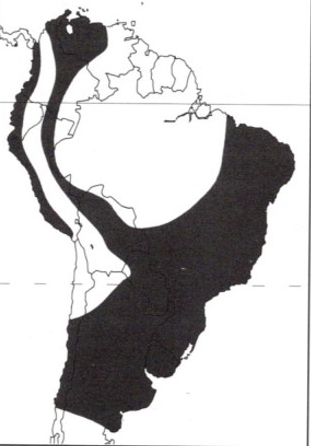 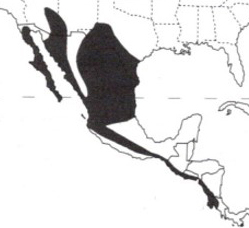 BWH: South America
HH: North & Central America
The Biological Species Concept does not  address allopatric taxa.
Sangster (2018) described species as population lineages with these tenets:

Any type of data is potentially relevant to species determination or not.
Different types of data are relevant.
Taxonomists should use many types of data.
Data should be integrated.
Evaluations should be revisited when new data are available.
In Summary:
BWHs and HHs are diagnosably different in adult and juvenile plumages.

Further, BWH has two intermediate immature plumages. No raptor species has forms that differ in the number of age-related annual plumages.
The above suggest that HH and BWH are separate evolutionary lineages.
Our conclusion: Bay-winged Hawk and Harris’s Hawk are closely related but separate species!
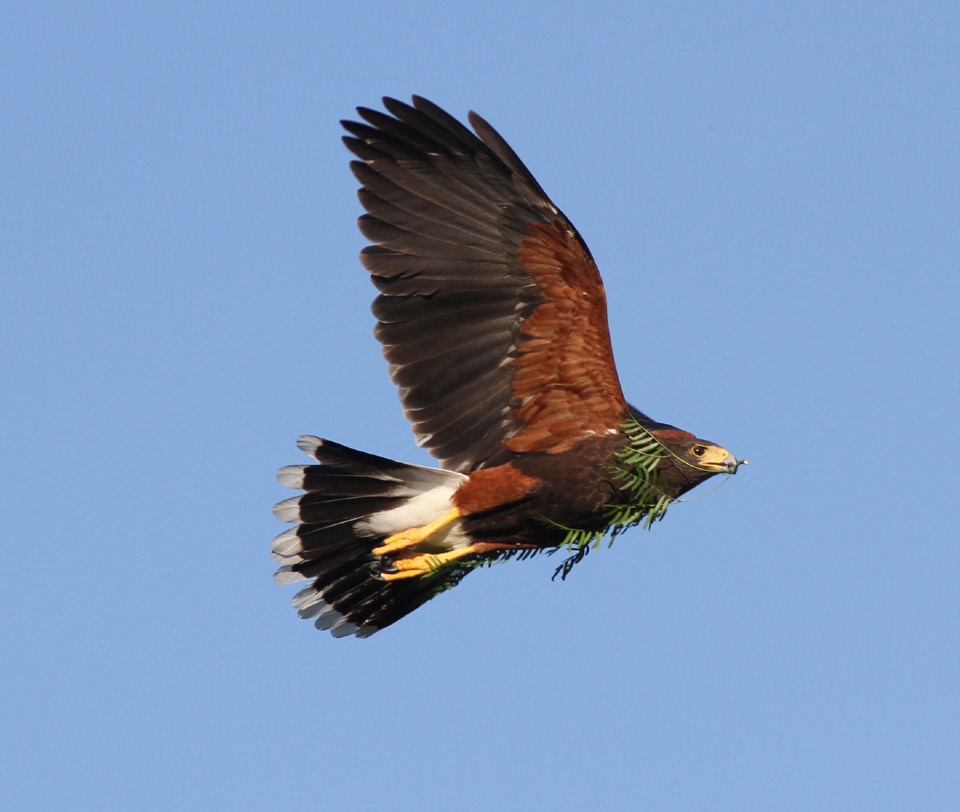 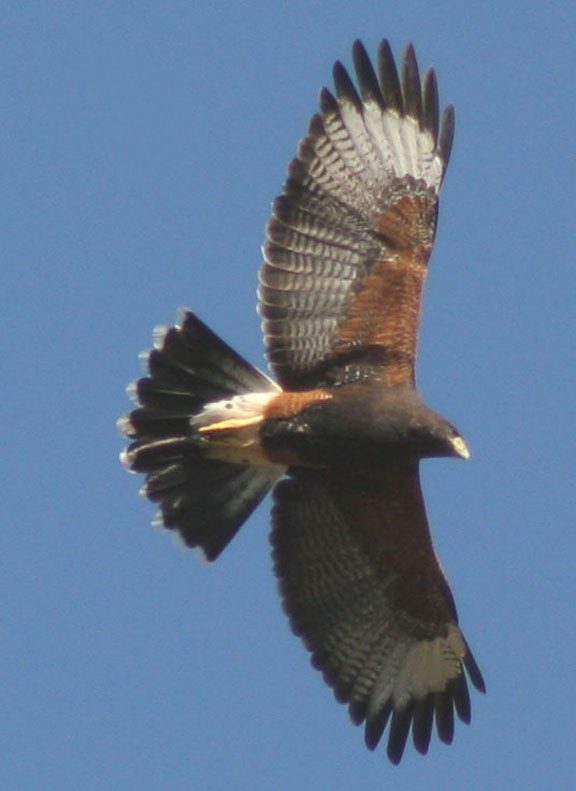 Thanks for your attention
Any questions?